GGY 216
KADASTRO BİLGİSİ
(2-2) 4
Dr. Orhan ERCAN
Ankara Üniversitesi UBF Gayrimenkul Geliştirme ve Yönetimi Bölümü
Kurumsal Yapılanma:
HARİTA-TAPU VE KADASTRO ARASINDAKİ İLİŞKİ; 
   MERKEZİ Mİ, MERKEZİ OLMAYAN BİR YAPI MI? 
ARAZİ KULLANIMI, DEĞERLEMESİ, MÜLKİYETİNE İLİŞKİN KAYITLARIN TUTULMASIYLA İLGİLİ FARKLI KURUMLAR ARASINDA BAĞLANTI; 
KADASTRO FAALİYETLERİNİN ÖZEL SEKTÖRE AÇILMASI, TİCARETİ;
MESLEKİ ÖRGÜTLERİN ROLÜ, LİSANSLI ÖLÇME BÜROLARI;
SORUMLULUKLARIN DÜZENLENMESİ, KALİTE GÜVENCESİ; 
KADASTRONUN YAPIMI VE YAŞATILMASI İÇİN KAYNAK YARATMA; 
EĞİTİM VE MESLEKİ GELİŞME; 
ARAŞTIRMA VE GELİŞTİRME
Teknik Konular
BİLGİSAYARLAŞMA İLGİLİ KONULAR
 PİLOT PROJELERİN ROLÜ 
MİKRO-FİLİMLEME VE VİDEO GÖRÜNTÜLEME
ARAZİ DEĞERİ VE TEKNOLOJİLER
 COĞRAFİ VERİ ALTYAPISININ ROLÜ VE OLUŞTURULMASI 
KADASTRAL VE TOPOĞRAFİK VERİ SETLERİNİN ENTEGRASYONU 
GÜNCEL TUTMA TEKNOLOJİLERİ
Kurumlara Öneriler
1.	ARAZİ VE TAŞINMAZ MALIN ROLÜNÜN TANINMASI
2.	KADASTRO – ARAZİ PİYASASI İÇİN TEMEL ALTLIKTIR, 
3.	KADASTRA HARİTALARI İLE CVA/KVA ARASINDAKİ İLİŞKİ 
4.	KADASTRAL ÖLÇMELER/HARİTALAMA VE TAPU ARASINDAKİ İLİŞKİ 
5.	KAMU, ÖZEL VE AKADEMİK SEKTÖRÜN ROLLERİ 
6.	BM KURUMSAL GİRİŞİMLERİNE DESTEK
7.	STK GELİŞTİRİLMESİ
Kadastro 2014
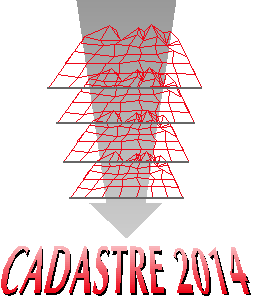 FIG-KOMİSYON 7
ÇALIŞMA GRUBU 1 (1994-98):


EĞİLİMLERİ TANIMLAMA
VİZYON GELİŞTİRME
A VISION FOR A FUTURE CADASTRAL SYSTEM 
Jürg Kaufmann - Daniel Steudler 
with the Working Group 1 of FIG Commission 7



July 1998
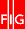 http://www.swisstopo.ch/fig-wg71/
Kadastro 2014 Aşağıdaki Trendleri Ortaya Çıkarmıştır.
FARKLI ARAZİ YÖNETİM SİSTEMLERİNİN OTOMASYONU VE BİRBİRİNE BAĞLANTISI (LIS)

YENİ ARAZİ YÖNETİMİ YASASI 

FARKLI ARAZİ YÖNETİMİ KURUMLARININ ENTEGRASYONU 

ÖZEL SEKTÖRÜN DAHA ÇOK YER ALDIĞI BİR MODEL
Kadastro 2014
KAMUSAL HAKLAR VE KISITLAMALAR DAHİL OLMAK ÜZERE, ARAZİNİN BÜTÜN YASAL DURUMUNU GÖSTERECEKTİR 
HARİTALAR VE KAYITLAR ARASINDAKİ AYRILIK ORTADAN KALKACAKTIR.
KADASTRAL HARİTALAMA ÖLMÜŞ OLACAK. UZUN YAŞAM MODELLEMESİ
KAĞIT KALEM KADASTRO GİTMİŞ OLACAK
KADASTRO 2014 BÜYÜK ÖLÇÜDE ÖZELLEŞMİŞ OLACAK. KAMU VE ÖZEL SEKTÖR BİRLİKTE ÇALIŞACAK
MALİYET GERİ KAZANIMLI OLACAKTIR.
Çok Amaçlı Kadastro Bileşenleri
Mülkiyet ve değer kayıtları
Ana Kayıtlar
Diğer Kayıtlar
İdari Kayıtlar
Parsel yönelimli diğer kayıtlar
Diğer Tanımlayıcılar
Parsel id
Diğer Katmanlar
Kadastro sınır katmanı
Veri Değişimi
Temel Haritalar
Jeodezik Referans Sistemi
Source: National Research Council 1980
Bathurst DeklerasyonuDeğişimin küresel oyuncuları
Sürdürülebilir kalkınma
Ekonomik reform
Küreselleşme 
Kentleşme 
TeknolojiArazi Yönetimleri toplumun değişmesine cevap vermek zorundadır.
Sürdürülebilir Kalkınma
MÜLKİYET
EKONOMİK           SOSYAL           ÇEVRESEL
                                                                       


                                                         İYİ ÇALIŞAN ARAZİ PİYASASI                                             ETKİN ARAZİ YÖNETİMİ
KADASTRO
ARAZİ KULLANIMI
ARAZİ DEĞERİ
MÜLKİYET

HAKLARIN GÜVENLİĞİ

İRTİFAK, İPOTEK VB
TAŞINMAZ DEĞERİ

TAŞINMAZ DEĞERLEME VE VERGİ
ARAZİ KULLANIMI

KONTROLU

COĞRAFİ PLANLAMA VE KURALLAR
İMAR

UYGULAMA VE YÖNETMELİKLER

İNŞAAT PLANLAMA VE İZİNLER
Kaynak: Enemark and Sevantal, 1999
KADASTRO

PARSEL TANIMLAMA

KAYIT VE HARİTALAR
Hukukçu
Haritacı
Mali
Yerel 
Yönetim
Altyapı
Planlama
Arazi kullanımı
Bağlantı ve sorumluluk mekanizmaları
DİJİTAL KADASTRO
VERİ TABANI
SAYISAL TAPU
SİSTEMİ
KADASTRAL
BİLEŞEN
DİĞER COĞRAFİ
VERİ SETLERİ
ÜLKE BAZINDA
COĞRAFİ BİLGİLERİN
KOORDİNASYON MEKANİZMASI
ULUSAL JEODEZİK
REFERANS SİSTEMİ
COĞRAFİ BİLEŞEN
PARSEL BAZLI ARAZİ BİLGİ SİSTEMİ